Can you guess my future job ?
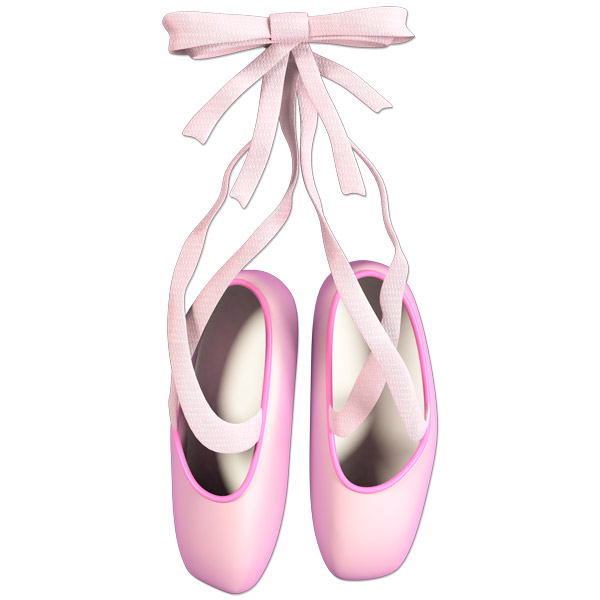 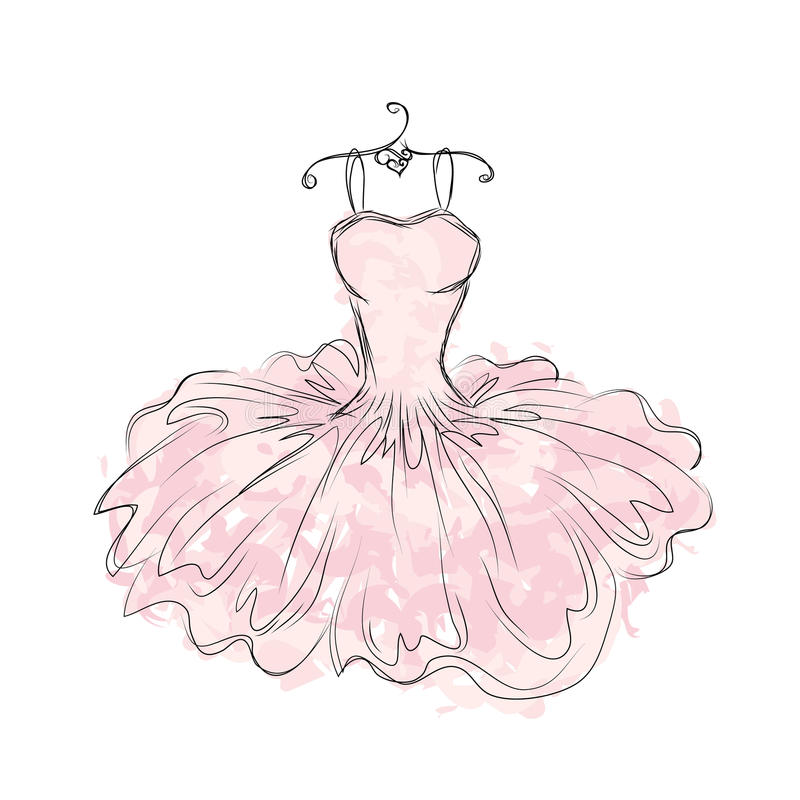 ?
➳
1
The job of  the day is...










                 Professional ballet dancer
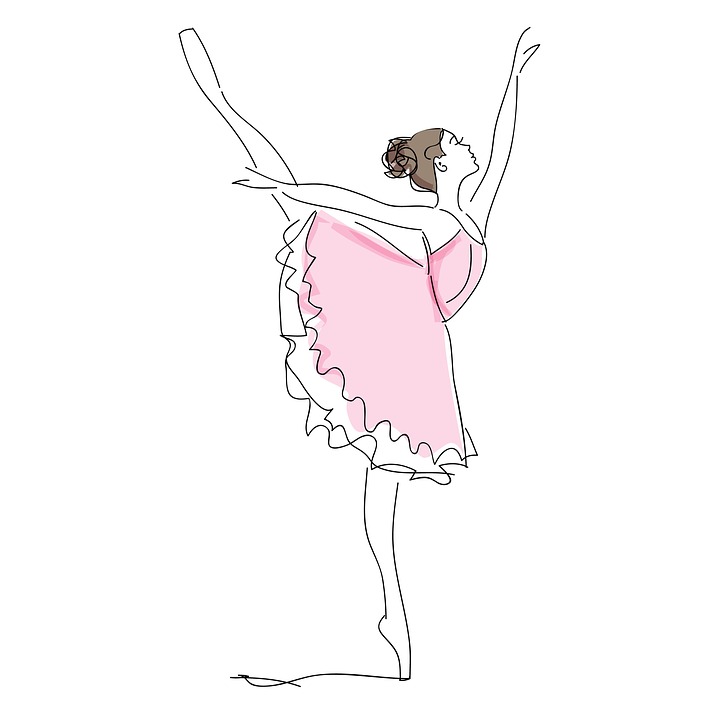 2
Tasks




⤳ Train every day.
⤳ Take care of their bodies.
⤳ Focus only on dance.
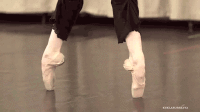 3
Skills
⤳  be gifted in dance
⤳ know how to seize opportunities¹ 
⤳ have rhythm sense²
                  Qualities
Vocabulary :                                                               ⤳  be competitive
¹ to seize opportunities = saisir des opportunités           ⤳ be persistent
² to have rhythm sense = avoir le sens du rythme        ⤳  be sociable       
                                                           ⤳   love work in team
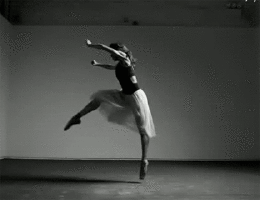 Paris National
Opera
Famous schools
1
Paris National 
Conservatory
Rosella 
Hightower
2
3
5
Studies and qualifications

⤳ DNSP¹ dancer (National Superior Professional Dancer Degree)
⤳ TMD Techno Baccalaureate (Music and Dance Techniques)
⤳ All baccalaureates offered by the school (L, S, ES).
⤳ Bachelor's degree² in performing arts³. (Bac + 3)



     

 

   Vocabulary 
¹ DNSP = acronyme français pour Dîplôme National Supérieur Professionnel
² Bachelor's degree = Licence
³ Performing arts = art du spectacle
                                                      https://www.cidj.com/metiers/danseuse-danseur
Salary



For a novice : from 1500€ to 4000 € per month.
For a star dancer : from 8 000€ to 10000€ by external representation¹



                                                                 Vocabulary :
                                                                                ¹external representation = représentation faite 
                                                                   en dehors de la maison où le danseur est employé.





https://www.cidj.com/metiers/danseuse-danseur
Famous people


     




















https://www.operadeparis.fr/artistes/dorothee-gilbert
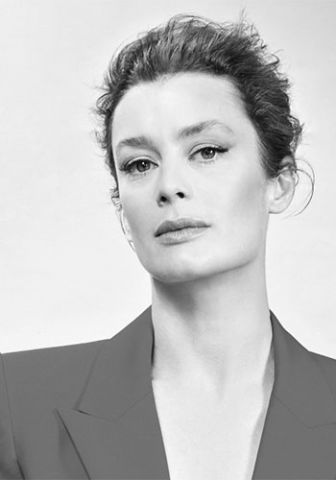 Aurélie Dupont, star dancer
https://www.youtube.com/watch?v=WADsYml295w
Famous Movies
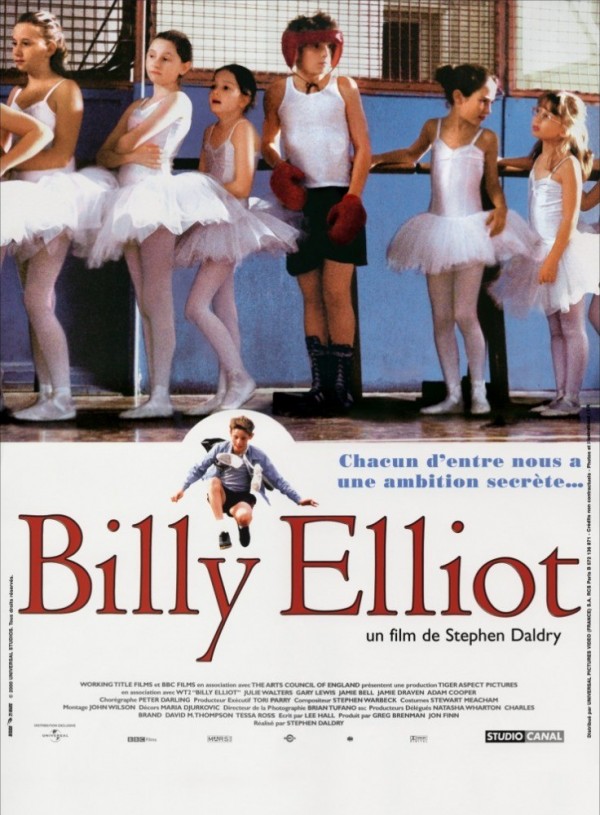 Billy, 11 years old, discovers with surprise that a dance class now shares the same premises as his boxing club.Initially intrigued and soon fascinated by the magic of dance, Billy abandons leather gloves to discreetly attend dance lessons.
But Billy's dad and his brother Tony get upset when they discover that Billy has spent the money of boxing classes for much less manly activities...
https://www.youtube.com/watch?v=phCEwSmHpOE
Quiz
Which are the tasks of a dancer?

Which are the 3 major dance schools in France?

Which dance diploma does students have at the same time as the baccalaureate?

Give me one task that dancers must do.
Thank you for listening me and have a nice day !
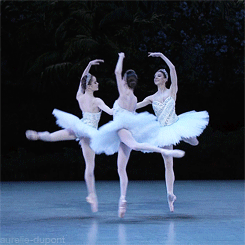 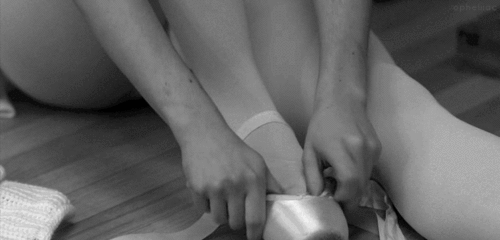